Болдыревское сельское поселение

Бюджет для граждан
на основании проекта решения  Собрания депутатов Болдыревского сельского поселения «О бюджете Болдыревского сельского поселения Родионово-Несветайского района  на 2020 год и  плановый период 2021 и 2022 годов»
Уважаемые жители Болдыревского сельского поселения!
Болдыревское сельское поселения -  это наша малая Родина, место, в котором мы живем, создаем свои семьи, растим детей. Наш район  и поселение имеет яркую судьбу  и славную историю, в нем живут трудолюбивые и небезразличные люди. Благодаря им район и поселение развивается: благоустраивается территория, ремонтируются и реконструируются объекты социальной сферы, зарождаются новые замечательные традиции. 
В условиях реализации основных направлений деятельности Администрации Болдыревского сельского поселения, внедрения программно-целевого планирования бюджета требуется повышение качества стратегического управления муниципальными финансами.  
Бюджет поселения утвержден на три года, что позволяет с большей уверенностью смотреть в будущее. При формировании главного финансового документа на 2020 год и плановый период 2021 и 2022 годов Администрация Болдыревского сельского поселения старалась сохранить главный принцип – расходы должны быть ориентированы на конечный результат.
Одно из важных условий успешного развития нашего поселения – открытость и доступность бюджета, поэтому Администрация Болдыревского сельского поселения хотела бы информировать вас о проводимой бюджетной политике на территории Болдыревского сельского поселения. 
Надеемся, что размещенная информация даст вам возможность составить  представление о направлениях расходования бюджетных средств, сделать выводы об эффективности расходов и целевом использовании средств. Каждый житель района и поселения теперь  имеет возможность получить информацию о том, сколько Болдыревское сельское поселение получает доходов,  сколько и куда тратит. Вовлечение населения в бюджетный процесс придаст  ему еще большую открытость и прозрачность.  При наличии у граждан чувства собственной причастности к бюджетному процессу и возможности высказать свое мнение можно рассчитывать на то, что население будет добросовестно участвовать как в формировании бюджета, так и  в его исполнении. 
                               Надеюсь на плодотворное сотрудничество!
А.В.Говоров,
  Глава Администрации Болдыревского сельского 
поселения
Основные понятия и определения
БЮДЖЕТ ДЛЯ ГРАЖДАН – это документ (аналитический материал), разрабатываемый и публикуемый в открытом доступе, предназначенный для жителей, не обладающих специальными знаниями в сфере бюджетного законодательства, который в доступной форме знакомит с основными целями и приоритетными направлениями, с характеристиками бюджета и результатами его исполнения.
        В представленной  информации   отражены положения  бюджета поселения  на предстоящие три года: 2020 год и плановый период 2021-2022 годов.

БЮДЖЕТ – это форма образования и расходования денежных средств, предназначенных для финансового обеспечения задач и функций государства и местного самоуправления
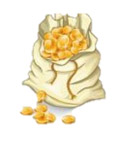 Основные понятия и определения
Поступающие в бюджет 
   денежные средства –
  ДОХОДЫ БЮДЖЕТА




Выплачиваемые из бюджета
 денежные средства –
 РАСХОДЫ   БЮДЖЕТА
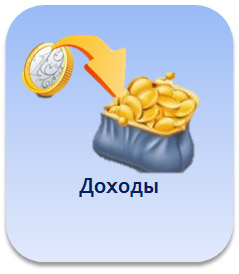 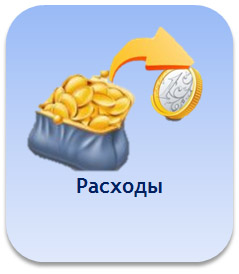 Основные понятия и определения
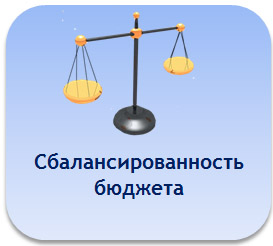 Сбалансированность бюджета 
по доходам и расходам –
 основополагающее требование, 
предъявляемое к органам, составляющим 
и утверждающим бюджет.



Если  расходы  бюджета  превышают  доходы,  то  бюджет  формируется с ДЕФИЦИТом. 
При  дефицитном  бюджете  растет долг и (или) снижаются остатки.

Превышение доходов над расходами образует ПРОФИЦИТ. 
При профицитном бюджете снижается долг и (или) растут остатки.
Участники бюджетного процесса
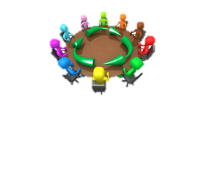 Глава Болдыревского сельского поселения
Собрание депутатов Болдыревского сельского поселения
Администрация Болдыревского сельского поселения
Органы (должностные лица) муниципального финансового контроля
Главные распорядители (распорядители)
 бюджетных средств
Главные администраторы (администраторы) 
доходов бюджета
Главные администраторы (администраторы)  источников финансирования дефицита бюджета
Получатели бюджетных средств
Основные понятия и определения
Главные распорядители бюджетных средств  - органы местного самоуправления, указанные в ведомственной структуре расходов бюджета, имеющие право распределять бюджетные ассигнования и лимиты бюджетных обязательств между получателями бюджетных средств (Администрация Болдыревского сельского поселения);

Главные администраторы доходов бюджета - органы местного самоуправления, осуществляющие в соответствии с законодательством Российской Федерации контроль за правильностью исчисления, полнотой и своевременностью уплаты, начисление, учет, взыскание и принятие решений о возврате (зачете) излишне уплаченных (взысканных) платежей, пеней и штрафов по ним, являющихся доходами бюджетов бюджетной системы Российской Федерации ( Администрация Болдыревского сельского поселения);

Главные администраторы  источников финансирования дефицита бюджета - органы местного самоуправления, имеющие право в соответствии с настоящим Кодексом осуществлять операции с источниками финансирования дефицита бюджета (Администрация Болдыревского сельского поселения).
Этапы работы с бюджетом
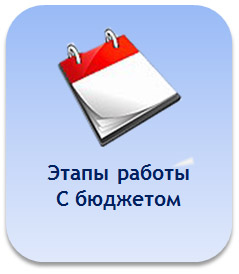 Формирование проекта бюджета

Рассмотрение и утверждение бюджета

Исполнение бюджета

Составление и утверждение отчета об исполнении бюджета

Финансовый контроль
Этапы бюджетного процесса
Формирование проекта бюджета (01 января -14 ноября)-начальный этап бюджетного процесса. На этом этапе составляется прогноз социально-экономического развития поселения, определяются основные характеристики бюджета на очередной финансовый год и плановый период, основные методы и направления покрытия дефицита бюджета, долговая политика поселения, а также распределение бюджетных ассигнований, утверждаются основные направления налоговой, бюджетной и денежно-кредитной политики на очередной финансовый год и плановый период. Подготавливается проект бюджета. 
Рассмотрение и утверждение бюджета (15 ноября- 31 декабря)- в рамках данного этапа подготовленный проект бюджета рассматривается Собранием депутатов Болдыревского сельского поселения. В результате согласования всех спорных вопросов проект бюджета утверждается. 
Исполнение (на протяжении всего финансового года)- исполнение бюджета поселения обеспечивается Администрацией сельского поселения . Исполнение бюджета организуется на основе сводной бюджетной росписи. Бюджет исполняется по доходам, расходам и источникам финансирования дефицита бюджета на основе принципов единства кассы и подведомственности расходов. 
Составление и утверждение отчета (01 января-31 марта)- на данном этапе проводится подготовка и составление участниками бюджетного процесса отчетности об исполнении бюджета. По итогам текущего финансового года составляется бюджетная отчетность об исполнении бюджета, направляемая для проведения внешней проверки в комиссию по бюджету налогам и собственности Собрания депутатов Болдыревского сельского поселения.После проведения внешенй проверки направляется на рассмотрение и утверждение в Собрание депутатов Болдыревского сельского поселения.
Финансовый контроль (на протяжении всего финансового года)- деятельность органов муниципальной власти направленная на обеспечение соблюдения бюджетного законодательства Российской Федерации и иных нормативных правовых актов, регулирующих бюджетные правоотношения.
Основные нормативные правовые акты 
при формировании бюджета
Приказ Министерства финансов Российской Федерации
 от 1 июля 2013 года 65н «Об утверждении Указаний о порядке применения
бюджетной классификации Российской Федерации» (с последующими изменениями)
Послание Президента Российской Федерации Федеральному Собранию РФ
Бюджетный кодекс Российской Федерации
Налоговый кодекс Российской Федерации
Основные направления бюджетной  и налоговой политики Болдыревского сельского поселения
3
Основные задачи
 бюджетной политики на 2020-2022 годы

сохранение социальной направленности бюджета поселения;
определение приоритетности расходов бюджета  поселения;
повышение эффективности бюджетных расходов;
обеспечение реализации указов Президента Российской Федерации, направленных на решение неотложных  проблем социально-экономического развития  страны;
совершенствование муниципального финансового контроля с целью его ориентации  на оценку эффективности бюджетных расходов;
создание условий для  поддержания устойчивого  исполнения местных бюджетов.
публичности процесса управления общественными финансами, обеспечение открытости и прозрачности бюджетного процесса  для граждан
3
Основные параметры бюджетаБолдыревского сельского поселенияна 2020-2022 годы,                                                                                                                              (тыс. руб.)
Структура налоговых и неналоговых доходов бюджета Болдыревского сельского  поселения  в динамике 2019-2022 гг., тыс.руб.
Структура налоговых и неналоговых доходов бюджета поселения 2020 год
Налоговые доходы бюджета Болдыревского сельского поселения
Налог на доходы физических лиц
Налоги на имущество (налог на имущество физических лиц, земельный налог)
Единый сельско-хозяйствен-ный налог
Государственная пошлина (за совершение нотариальных действий)
НДФЛ –доходный источник бюджета сельского поселения
Доля налога на доходы физических лиц (НДФЛ) в бюджете поселения составляет 9,9% в общей сумме  налоговых и неналоговых доходов

Объектом налогообложения по НДФЛ является доход, полученный физическим лицом за налоговый период.

Ставки налога определены Налоговым кодексом РФ в размерах: 9%, 13%, 15%, 30%, 35%

Ставка 13% - является общей и применяется во всех случаях, кроме ситуаций, для которых установлены другие виды ставок.

Работодатель (налоговый агент) обязан:
Исчислить налог
Удержать налог с заработной платы работника
Уплатить исчисленную сумму налога в бюджет
Динамика поступления налога на доходы физических лиц за период 2019-2022 годы, тыс.руб.
Единый сельскохозяйственный налог, тыс.руб.
Налог на имущество физических лиц, тыс.руб.
Земельный  налог, тыс. руб.
Государственная пошлина, тыс.руб.
Доходы от использования имущества, находящегося в государственной и муниципальной собственности,  тыс.руб.
Прочие неналоговые доходы,  тыс.руб.
Безвозмездные поступления от других бюджетов бюджетной системы Российской Федерации в 2019-2022 годах, тыс. руб.
Расходы бюджета Болдыревского сельского поселения в 2019-2022 годах, тыс.руб.
Структура расходов бюджета Болдыревского сельского поселения в 2020 году
21
Расходы бюджета Болдыревского сельского поселения по разделу «Общегосударственные вопросы» в 2019-2022 годах,тыс.руб.
Расходы бюджета Болдыревского сельского поселения  по разделу «Национальная оборона» в 2019-2022 годах, тыс.руб.
Расходы бюджета Болдыревского сельского поселения по разделу «Национальная безопасность и правоохранительная деятельность» в 2019-2022 годах, тыс.руб.
Расходы бюджета Болдыревского сельского поселения по разделу «Национальная экономика» в 2019-2022 годах, тыс.руб.
Расходы бюджета Болдыревского сельского поселения по разделу «Жилищно-коммунальное хозяйство» в 2019-2022 годах, тыс.руб.
Расходы бюджета Болдыревского сельского поселения по разделу «Культура, кинематография» в 2019-2022 годах, тыс.руб.
Расходы бюджета Болдыревского сельского поселения по разделу «Образование» в 2019-2022 годах,тыс.руб.
Расходы бюджета Болдыревского сельского поселения по разделу «Социальная политика» в 2019-2022 годах, тыс.руб.
Расходы бюджета Болдыревского сельского поселения по разделу «Физическая культура и спорт» в 2019-2022 годах, тыс.руб.
Доля программных расходов в общем объеме расходов, финансируемых за счет  средств бюджета Болдыревского сельского поселения в 2019-2020 году.
2019 год                                      2020 год
Доля программных расходов в расходах поселения в   2020 
году – 95,8 %
Доля программных расходов в расходах поселения в 2019 году – 98,0%
22
Контактная информация
Администрация Болдыревского сельского поселения
 
346598, Ростовская область  обл., Родионово-Несветайский район, х. Болдыревка, ул. Октябрьская, д.26. 
Электронный адрес:  sp33350@donpac.ru
Тел. (886340) 25-3-24, (886340)25-3-70,факс (86340) 25-3-24
Контактное лицо: заведующая сектором экономики и финансов Белецкая Елена Николаевна


Режим работы:
Понедельник-пятница с 8.00 до 16.00 часов
Перерыв на обед с 12.00 до 13.00 часов
Суббота-воскресенье- выходной